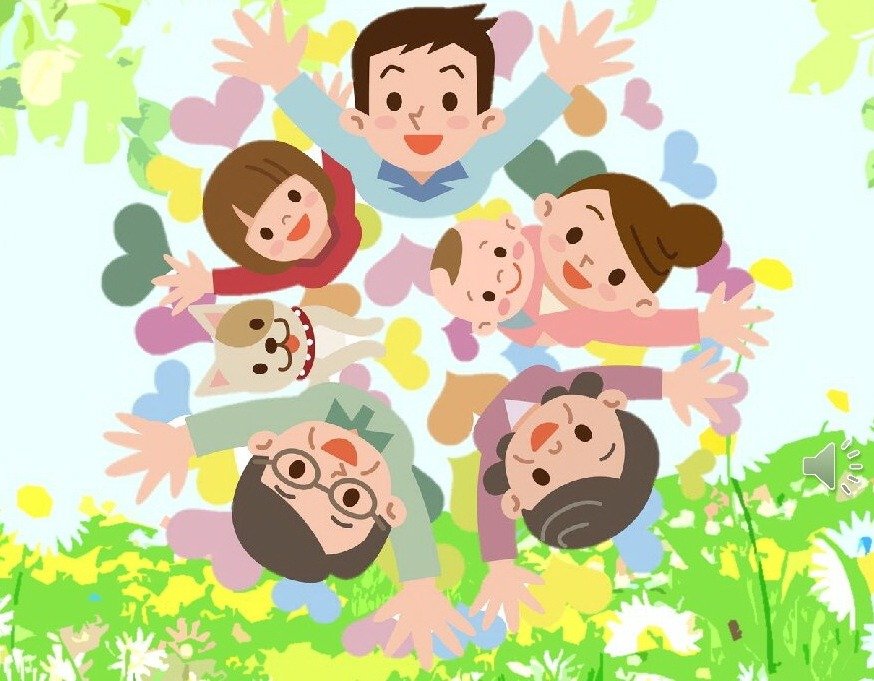 Муниципальное бюджетное общеобразовательное учреждение 
Казачинская средняя общеобразовательная школа
Фотоальбом
Проект
«Тесный круг»
2022-2023 гг.
Автор : Сушкина Е.М.
Воспитатель первой квалификационной категории
МБОУ Казачинской СОШ

с. Казачинское, 2023
РОДИТЕЛИ МАСТЕРЯТ СВОИМИ РУКАМИ ДЛЯ НАШЕГО ДЕТСКОГО САДА УКРАШЕНИЯ ДЛЯ ОФОРМЛЕНИЯ ЗАЛА К УТРЕННИКАМ, КОМПОЗИЦИИ ДЛЯ УКРАШЕНИЯ УГОЛКОВ В ГРУППЕ, ФОТОЗОНЫ
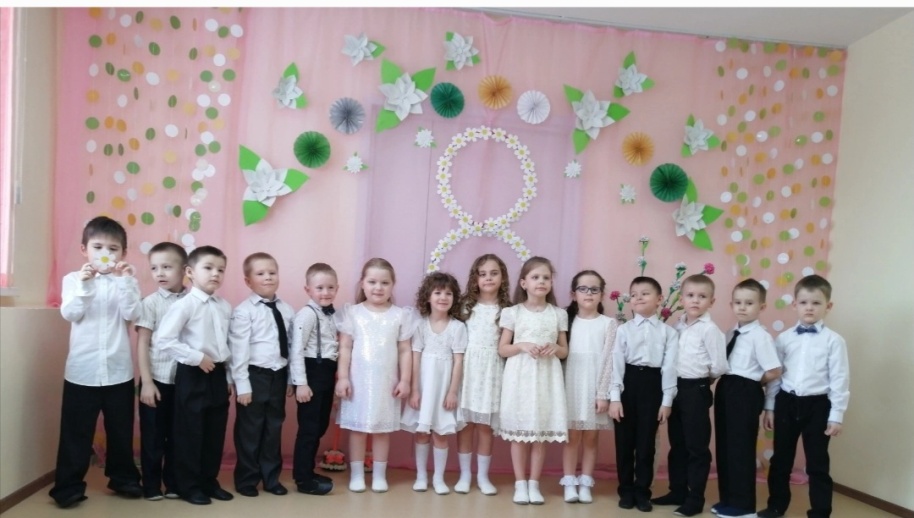 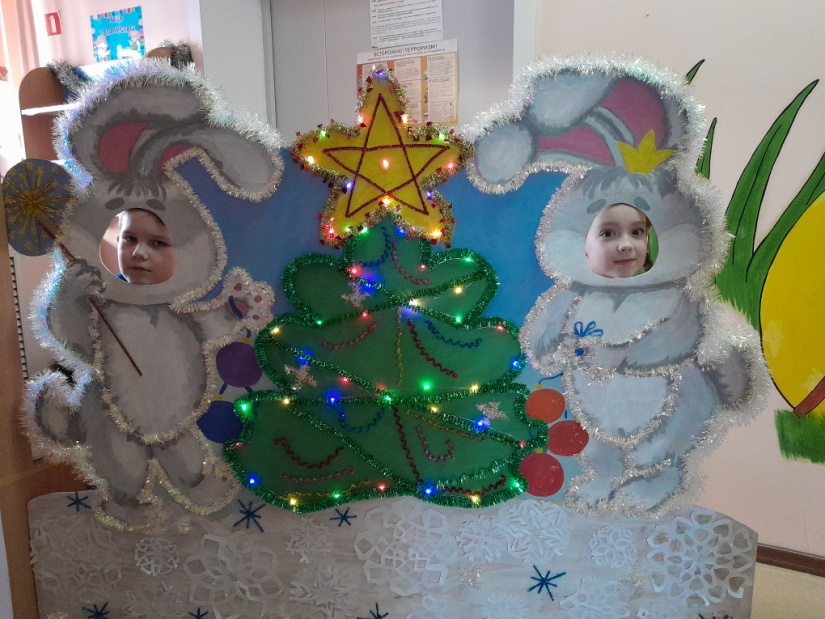 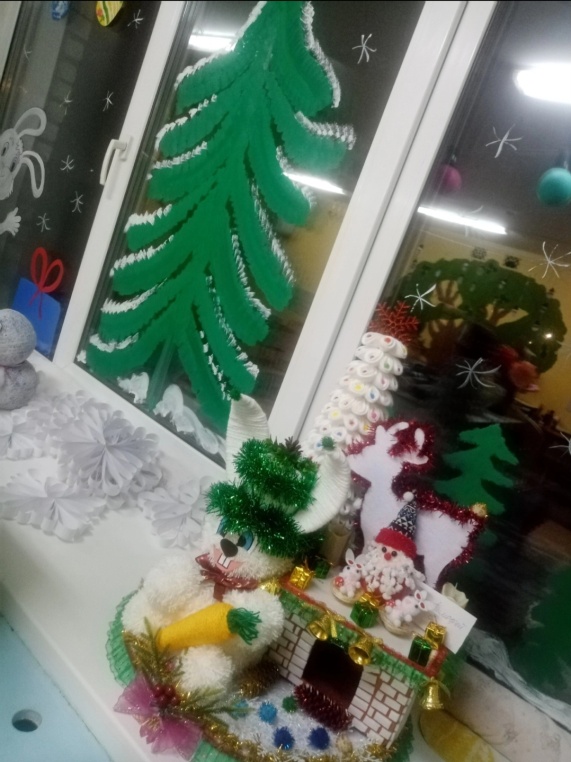 Искусство быта окружает нас.Оно всегда доступно и полезно.Любуемся мы красотой, что создают для нас,У нас восторг от украшенья.
ТВОРЧЕСКИЕ РОДИТЕЛИ СОЗДАЮТ 
ЭКСПОЗИЦИИ ДЛЯ ТЕМАТИЧЕСКИХ ЗАНЯТИЙ
«ВЕЧНЫЙ ОГОНЬ»
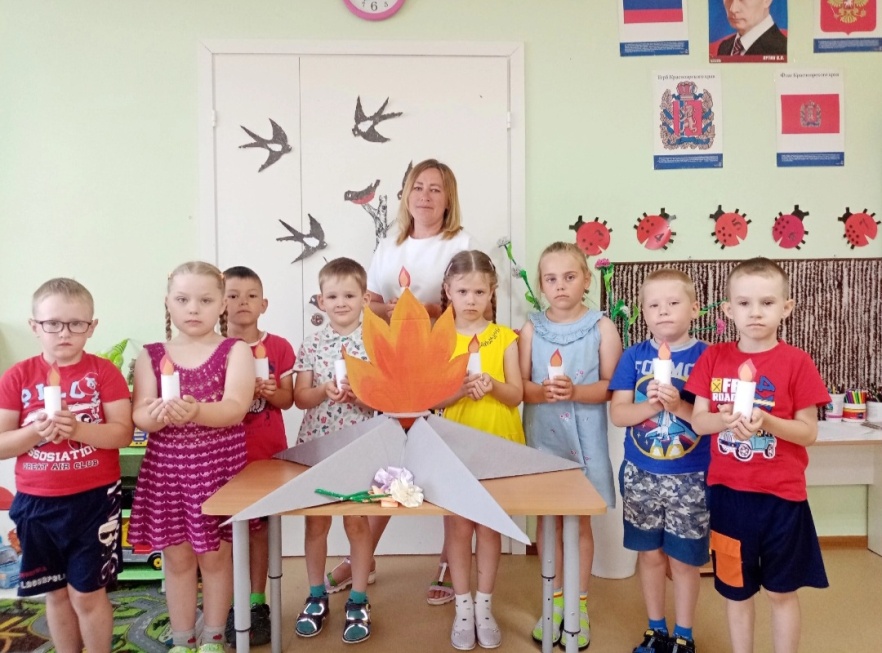 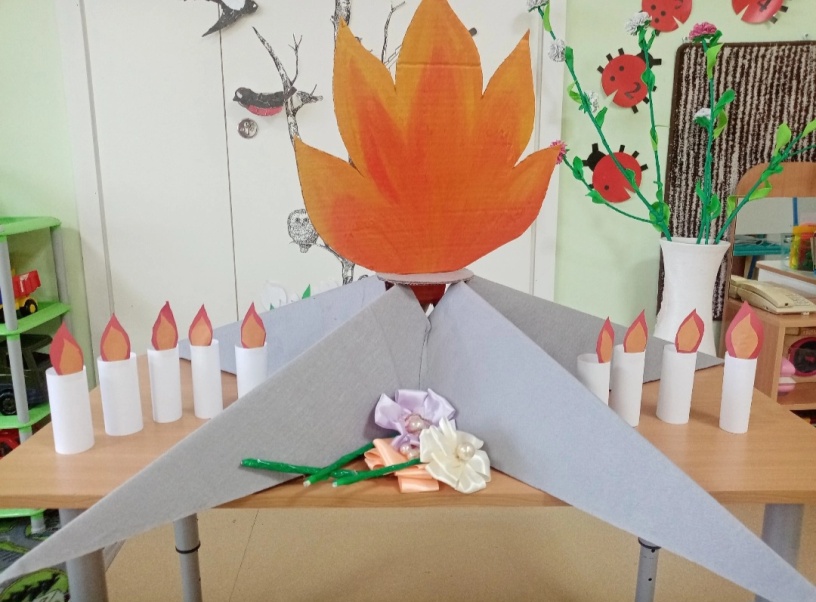 Летом, зимою, в дождик и снег
Мы у огня вспоминаем о тех,
Кто жизни сложил в самой страшной войне,
Чтоб жили мы мирно в свободной стране…
СЕМЬИ УЧАВСТВУЮТ В ОРГАНИЗАЦИИ ТВОРЧЕСКИХ ВЫСТАВОК
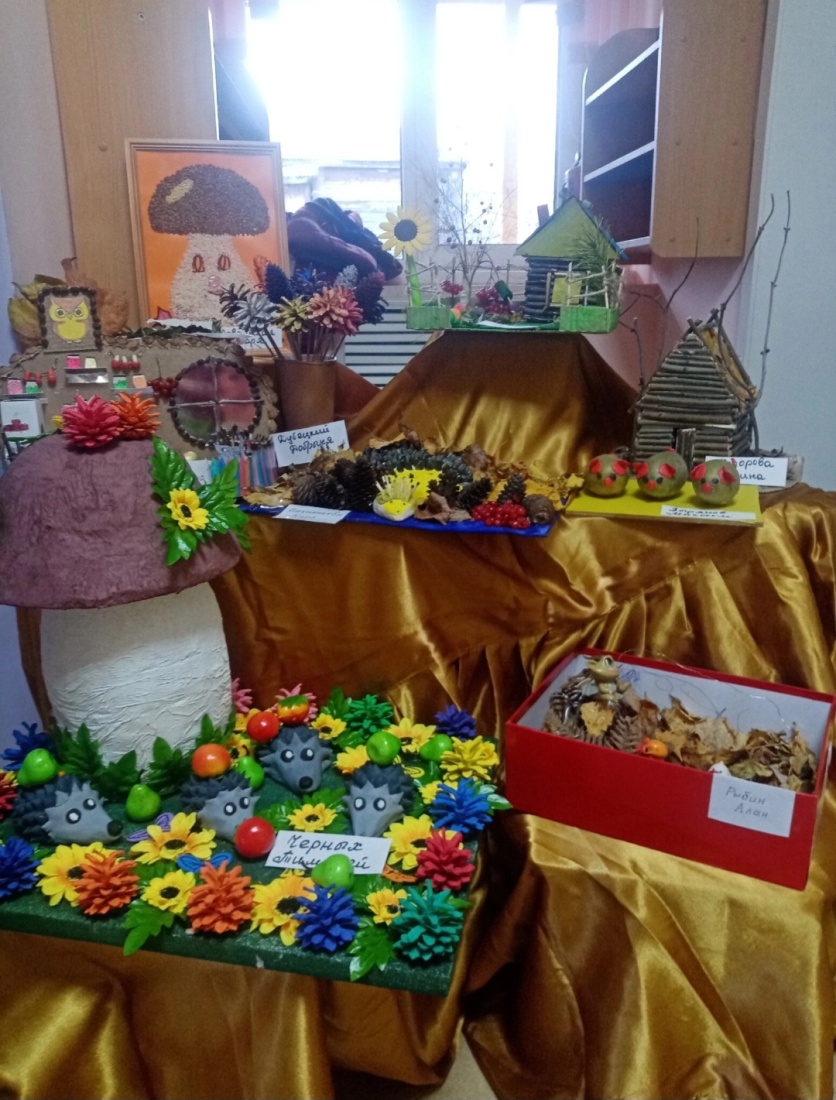 Так много радости приносит чудо-выставки в саду!
Когда ребята мимо ходят.
«Моя поделка вот!»
«Я папе помогала – ох, сколько с ней хлопот!»
МАМЫ РАССКАЗЫВАЮТ О СВОИХ УВЛЕЧЕНИЯХ
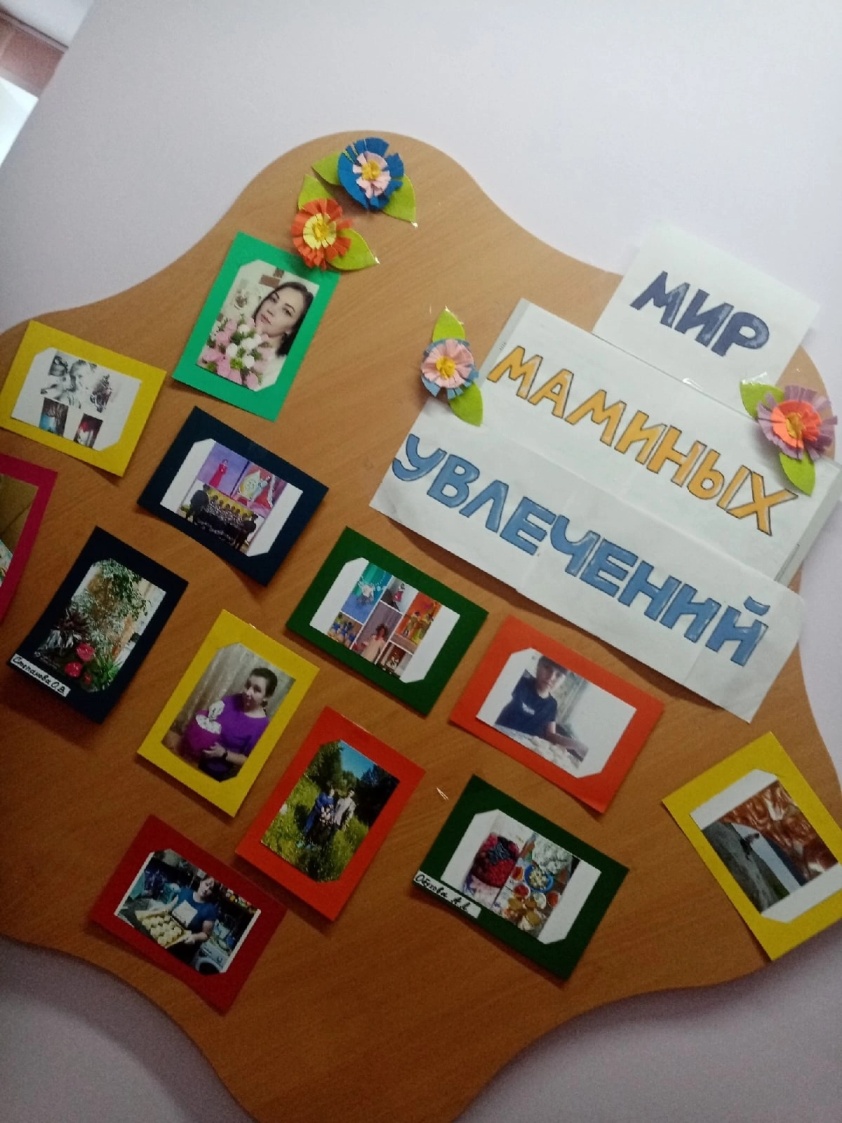 Любовь к прекрасному живёт в веках.
Умелец может сделать из железки,
из камня, дерева –шедевры красоты – как в сказке чудеса! 
Твори и ты!
СЕМЬЯМИ ПРИНИМАЮТ УЧАСТИЕ В УТРЕННИКАХ
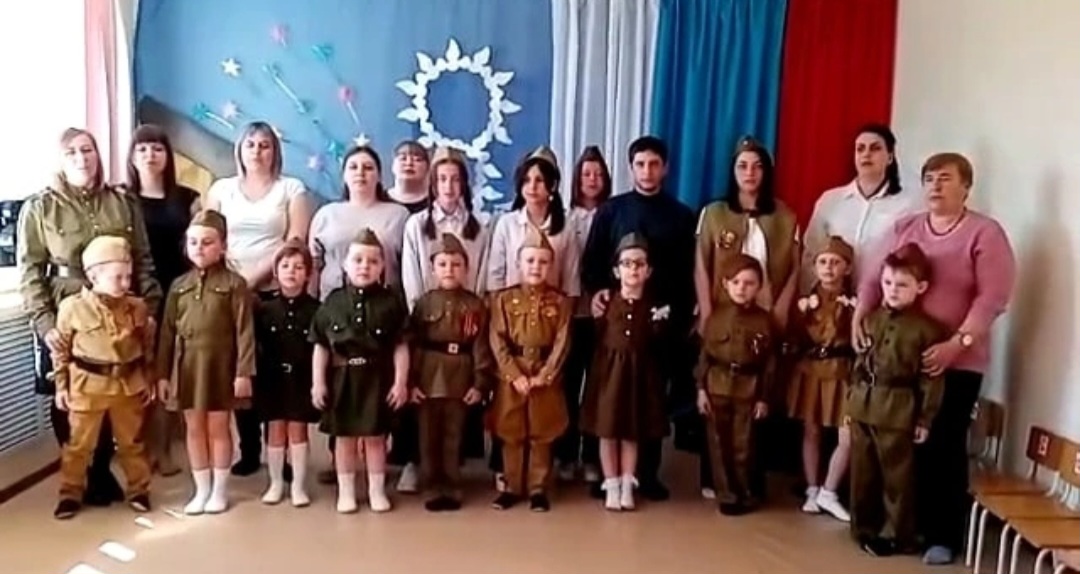 Пойте, мамы, детям чаще,
Дни ведь торопливые...
Чтобы детство было слаще,
Детям быть счастливее.
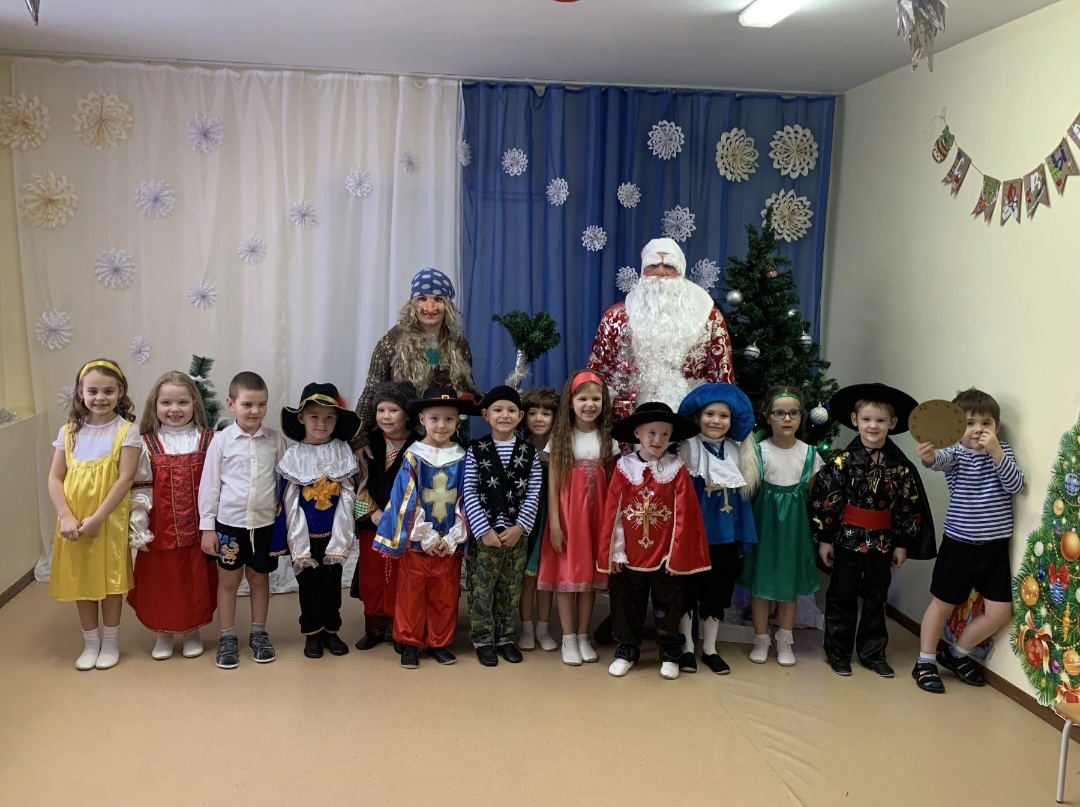 Узором чудной вытынанки,
Ажурный сыпался снежок,
Неслись с горы резные санки,
Нёс Дед Мороз большой мешок.
ПРОВОДЯТ МАСТЕР-КЛАССЫ ДЛЯ ДЕТЕЙ
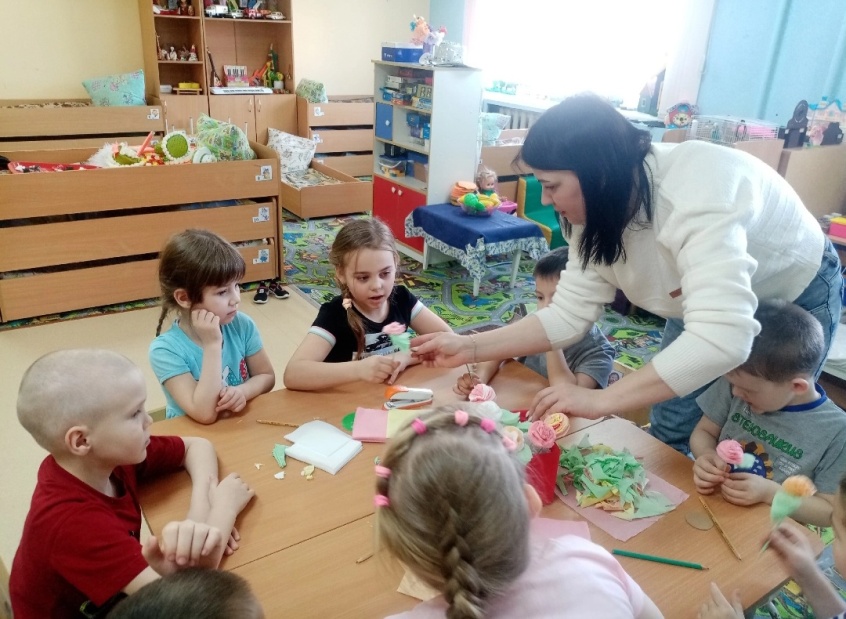 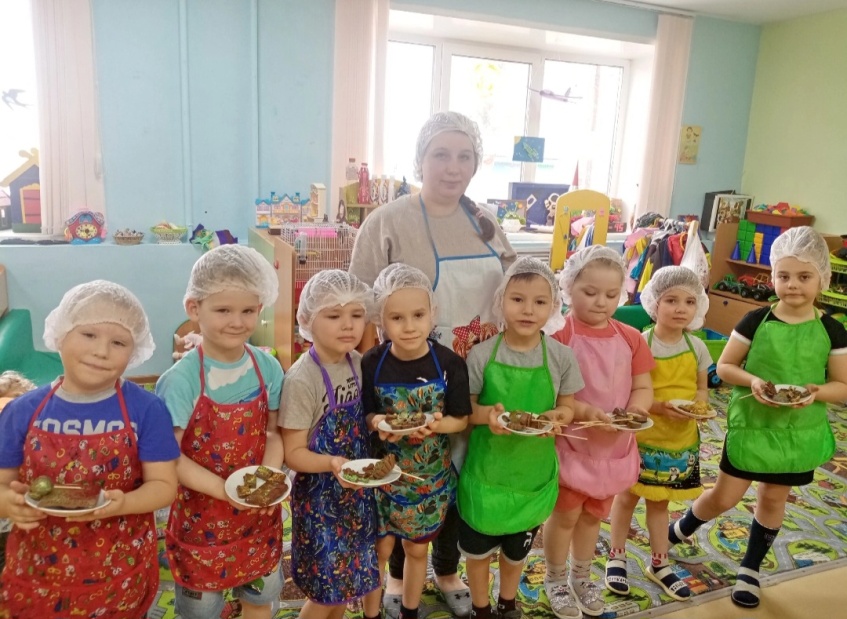 А сегодня в первый раз,У нас, с мамой, мастер класс!Получилось - на ура!
Браво… Браво, мастера!
РОДИТЕЛИ РАСКАЗЫВАЮТ НАМ О СВОИХ ИНТЕРЕСНЫХ ПРОФЕССИЯХ
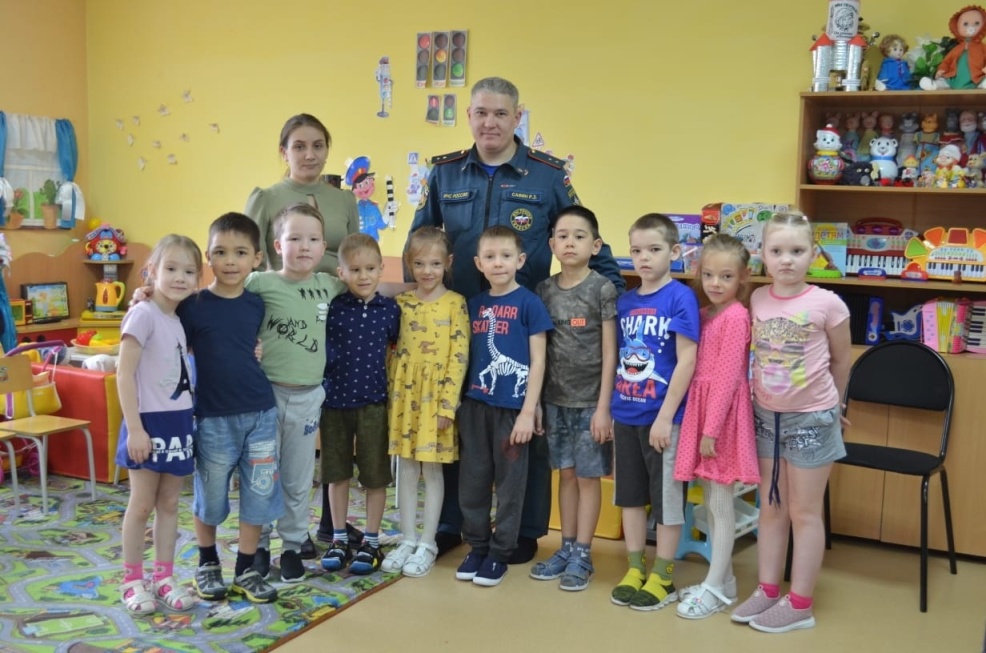 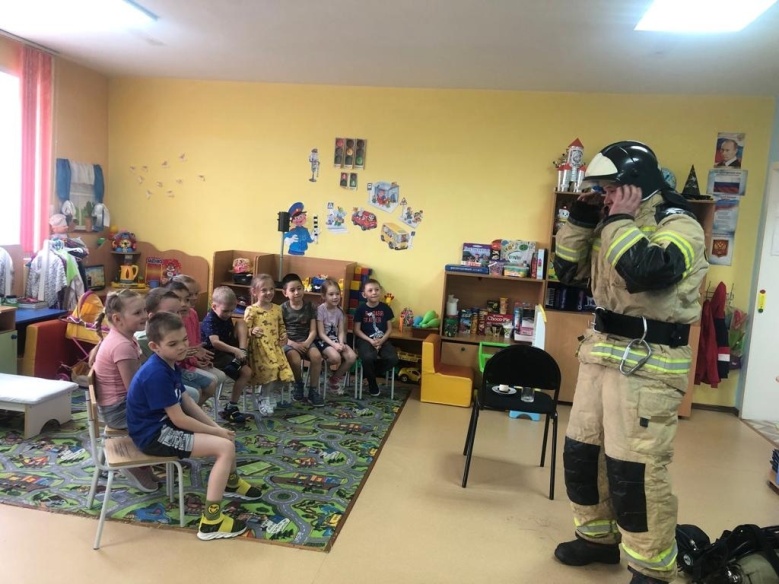 Столько есть профессий разных,
Все их нам не перечесть.
В каждой ценность для нас есть!
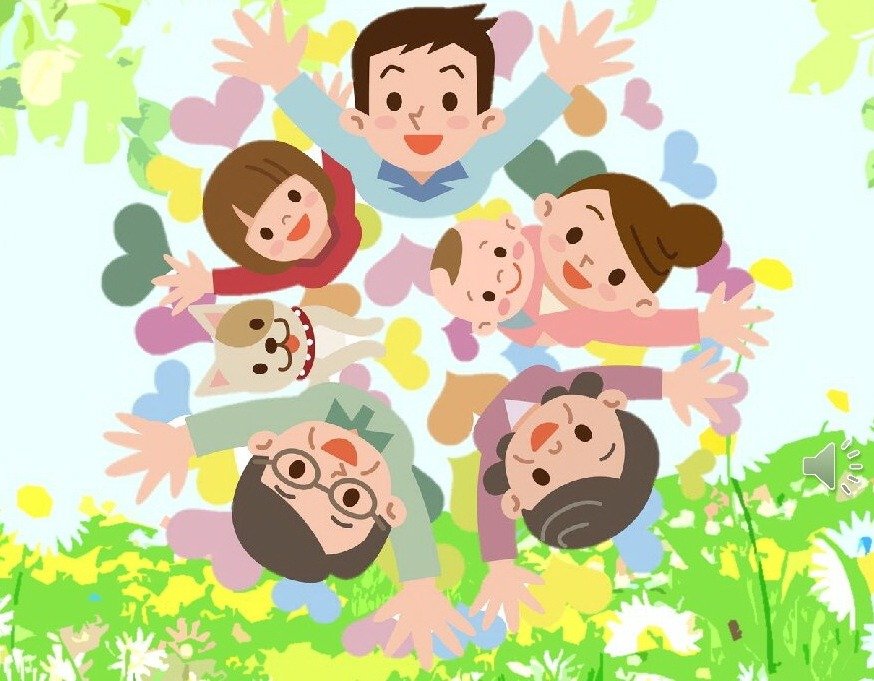 Спасибо 
за внимание!